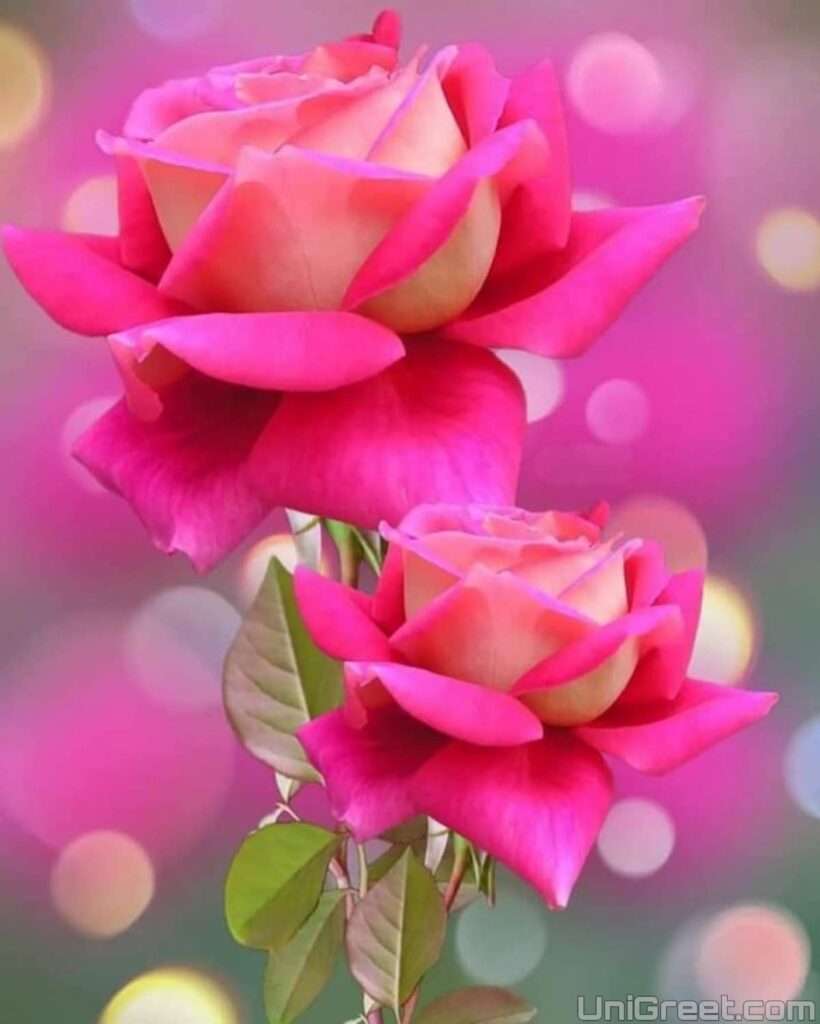 WELCOME
Teacher’s Introduction
Md. Kamrul Hasan
Assistant Teacher
Patharghata Model Government Primary School
Patharghata, Barguna.
Introduction of the lesson
Words and Syllables
Class: Five
Word
kã
Example:
Good, Cat, Useful, Active, Happily, Usefulness, University, Nevertheless etc.
Syllable
kãvsk
Syllable
Mono
Di
Tri
Poly
Mono Syllable
Example:
Cat, Rat, Good, Bad, Read etc.
Di -  Syllable
Example:
Clever, Useful, Active, Happy, Helpful etc.
Tri -  Syllable
Example:
Cleverness, Usefulness, Actively, Happily, Beautiful etc.
Poly -  Syllable
Example:
University, Nevertheless, Exclamatory, Interjection, Preposition etc.
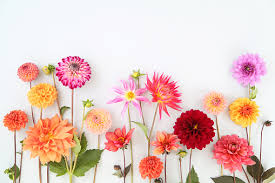 THANK YOU